Paul Schneider
FHWA – Nevada Division
2013 Nevada Transportation Conference
http://www.fhwa.dot.gov/everydaycounts/
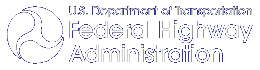 Overview of Presentation
Part 1:
Part
2:
Part
3:
Part
4:
2
WHAT ISEvery Day counts?
Part
1:
EDC is Designed to Identify and Deploy Proven Innovation Aimed at Shortening Project Delivery, Enhancing the Safety of Our Roadways, and Protecting the Environment.
3
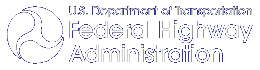 EDC 1 Nevada Successes
Part
2:
Planning and Environmental Linkages

Programmatic Agreements

Safety Edge

Construction Manager @ Risk (CMAR)  Contracting

Design Build Contracting
4
EDC 2 Initiatives
Part
3:
Accelerated Bridge Construction
Slide In Bridge Construction
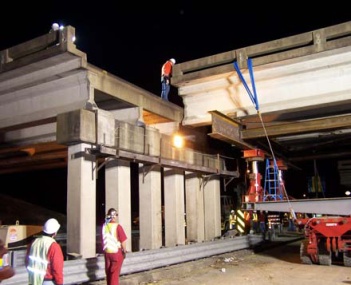 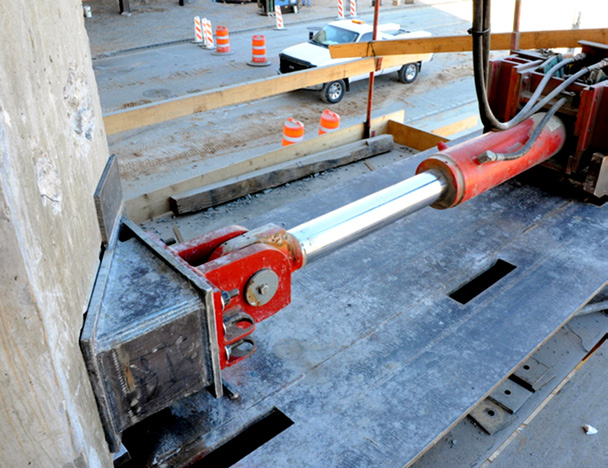 3D Engineered Models for Construction
Intelligent Compaction
Geospatial Data Collaboration
FWS
EPA
USDOT
SHOP
SHPO
DNR
DOT
DOT
GIS Service Provider
Data, Maps, Reports
Planning
Safety
Design
Ops
Public
Utilities
Asset
Locally Administered Projects
Certification / Qualifications Programs
Consultant Services Flexibilities
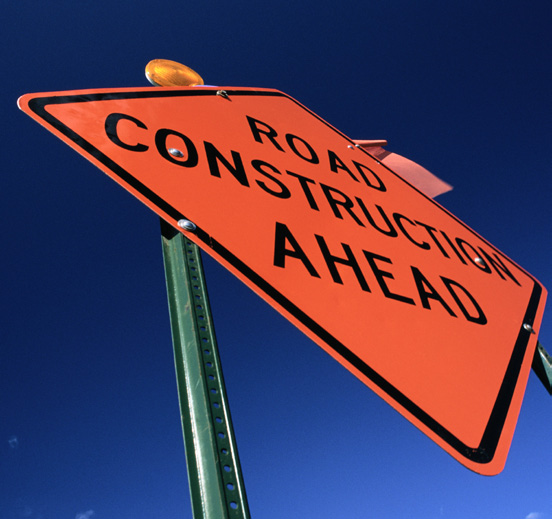 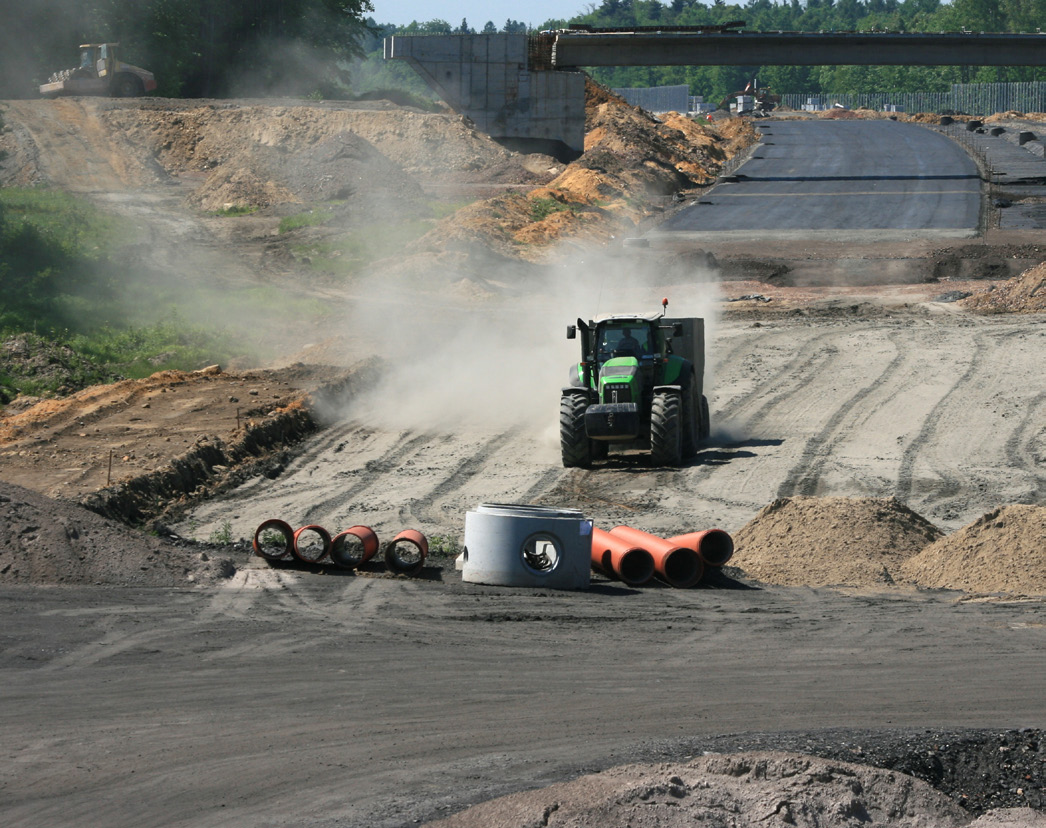 Intersection and Interchange Geometrics
Innovative Designs that Eliminate, Relocate, or Modify Conflict Points
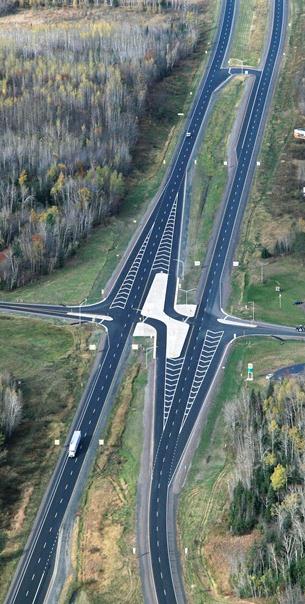 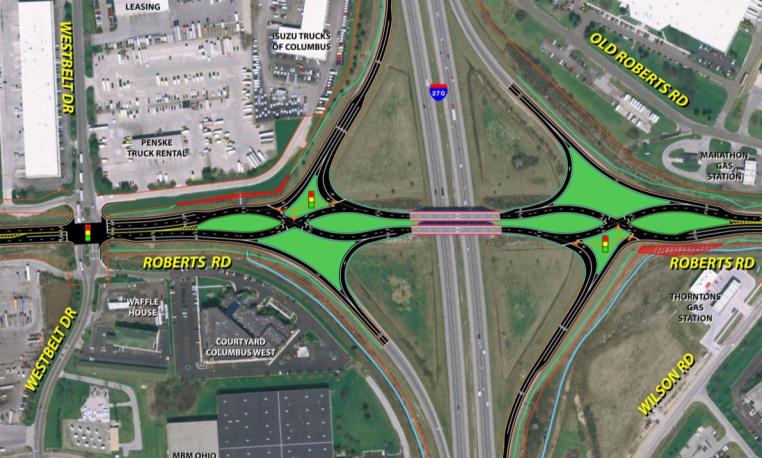 Source: Wisconsin DOT
Alternative Technical Concepts
Innovative Tool Seeking Contractor Ideas
Team A Idea
Team B Idea
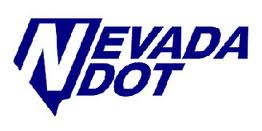 Team A Design
Team B Design
Selection
Construction Manager At Risk (CMAR)
Design
Design Consultant
General Contractor
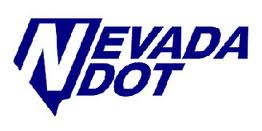 Bid-Build Market
General Contractor
Other Initiatives
High Friction Surface Treatments
Implementing Quality Environmental Documentation
Traffic Incident Management Responder Training
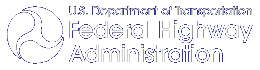 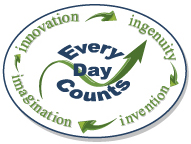 Part
4:
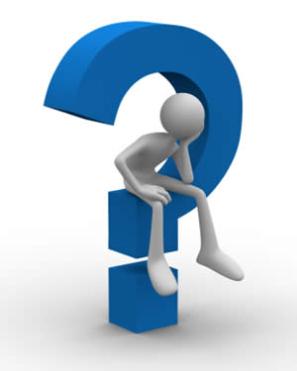 http://www.fhwa.dot.gov/everydaycounts/
The Beginning…